Floriculture CDE
Plant Identification
Callistephus chinensis Aster
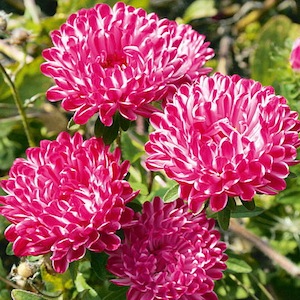 Chamelaucium uncinatumWaxflower
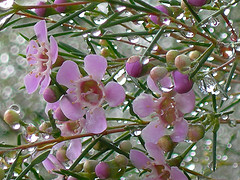 Forsythia x intermediaForsythia
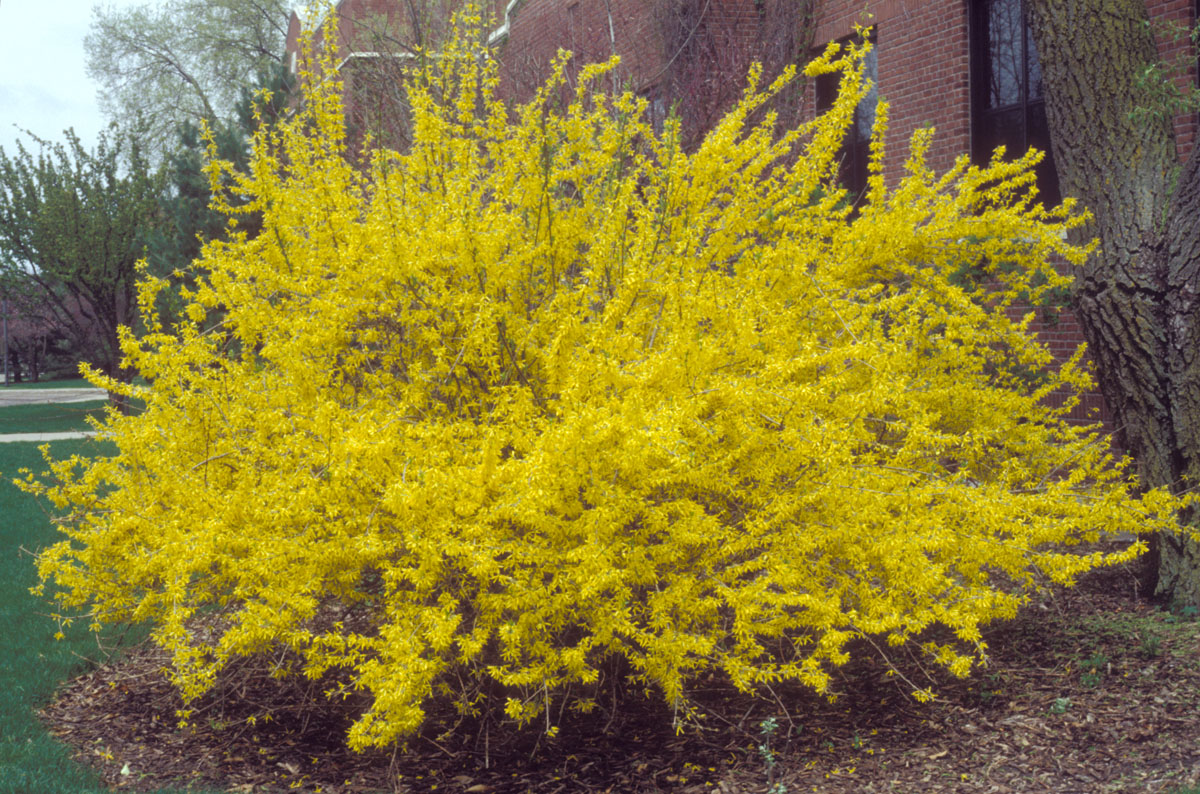 Gypsophila elegans cv.Baby’s breath
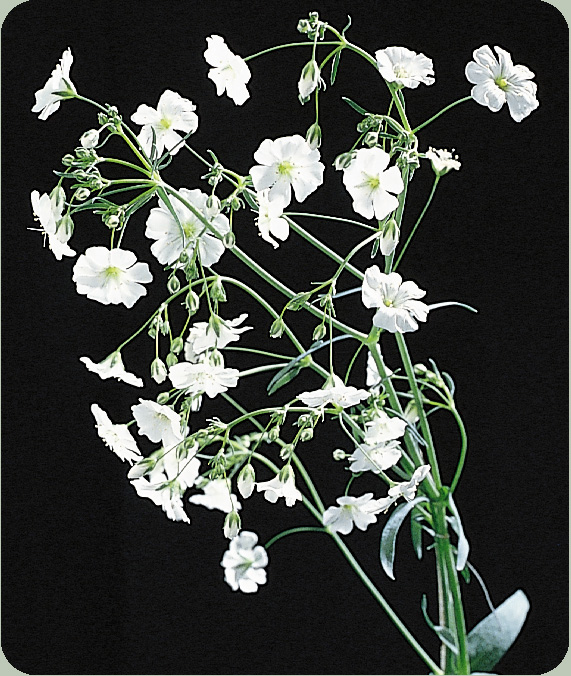 Limonium ferulaceumCaspis, Misty Blue
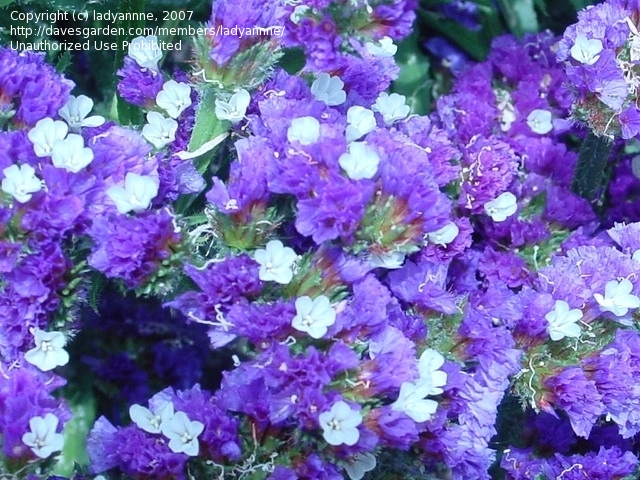 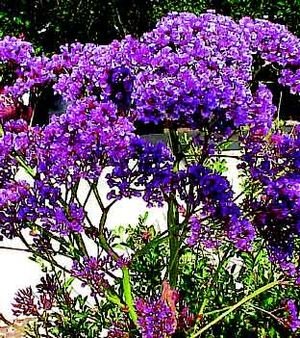 Limonium sinuatum cv. Statice
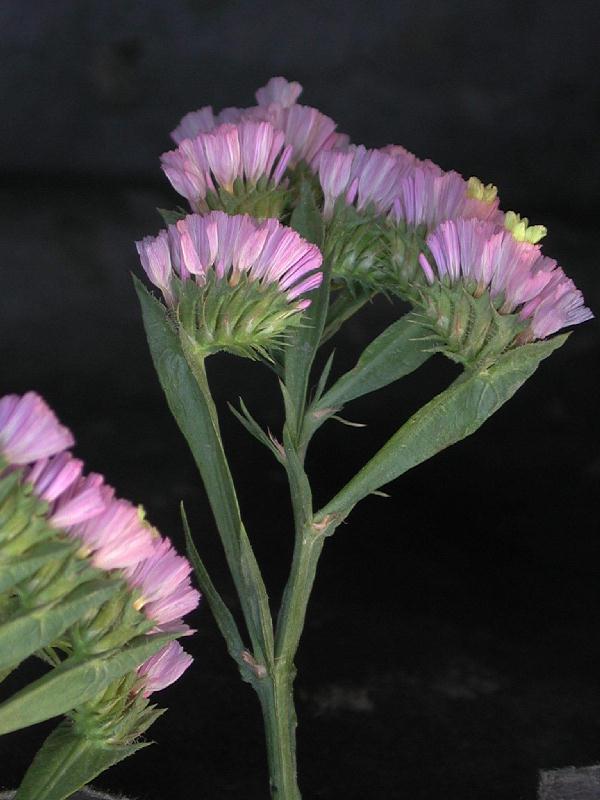 Erica carneaSpring Heather
Stephanotis floribunda Stephanotis, Bridal Wreath
Antirrhinum majus  cv.Snapdragon
Consolida ambigua cv. Larkspur
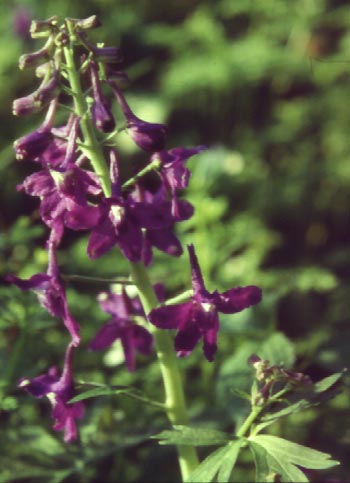 Delphinium elatumDelphinium
Gladiolus x hortulanus cv.Gladiolus
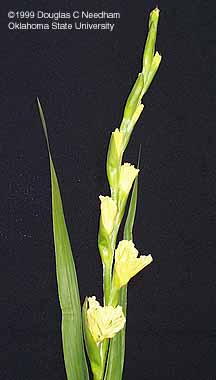 Hyacinthus orientalis cv. Hyacinth
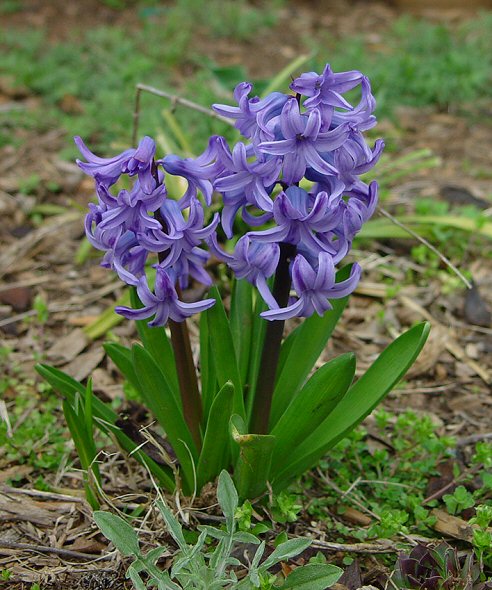 Liatris spicataLiatris
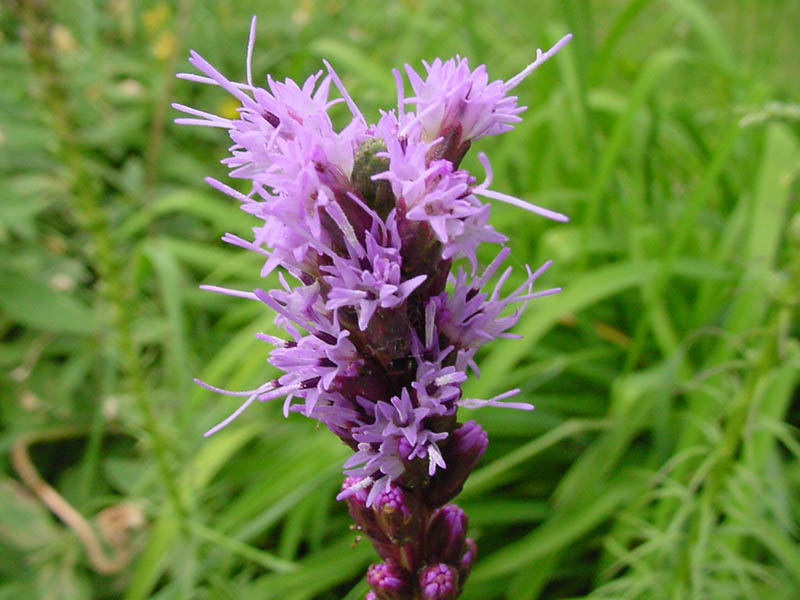 Matthiola incanaStock
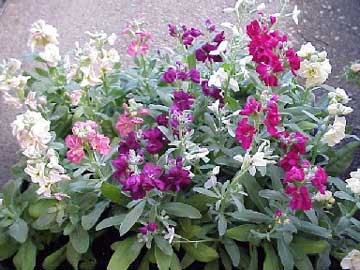 Agapanthus africanusAfrican Lily, Lily of the Nile
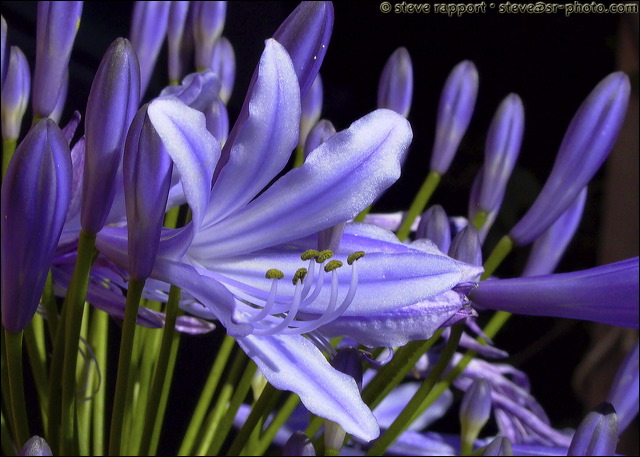 Alstroemeria aurantiacaAlstroemeria, Peruvian Lily
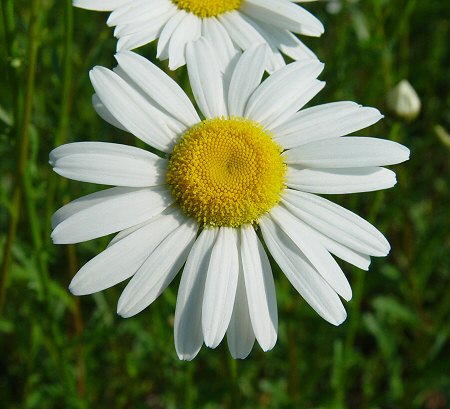 Chrysanthemum X morifolium cvFlorist’s Chrysanthemum
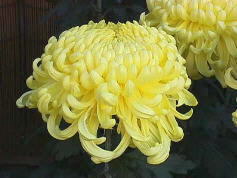 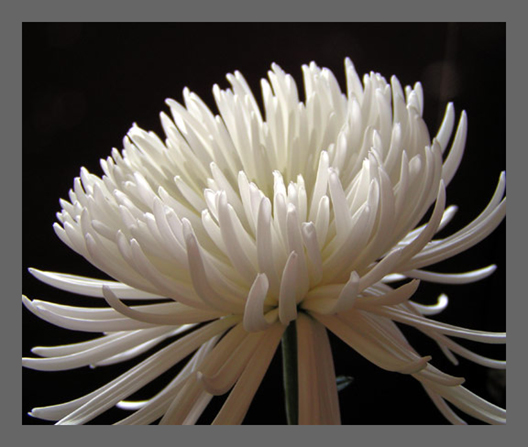 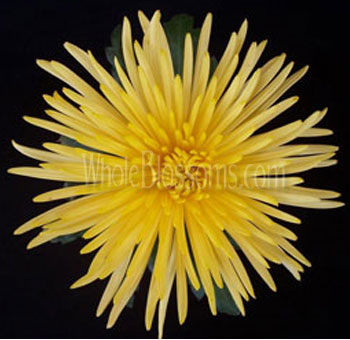 Dianthus cv.Carnation
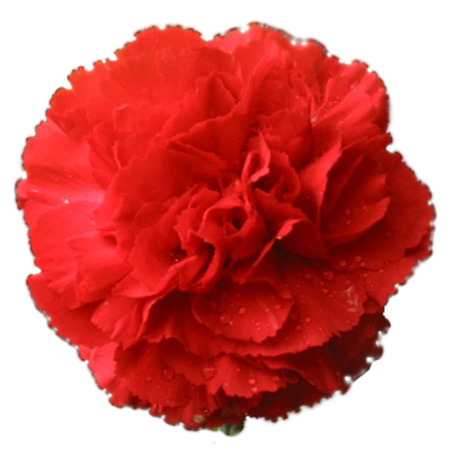 Freesia x hybridaFreesia
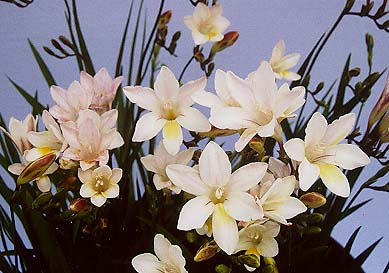 Helianthus annuus cv.Sunflower
Gerbera jamesonii cv.Gerbera, Transvaal Daisy
Hydrangea marcrophyllaHydrangea
Paeonia lactiflora cv. Peony
Rosa cv.Hybrid Tea Rose
Hippeastrum x hybridum cv. Amaryllis
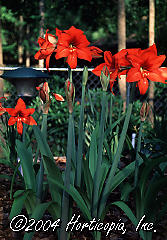 Iris spp.Iris
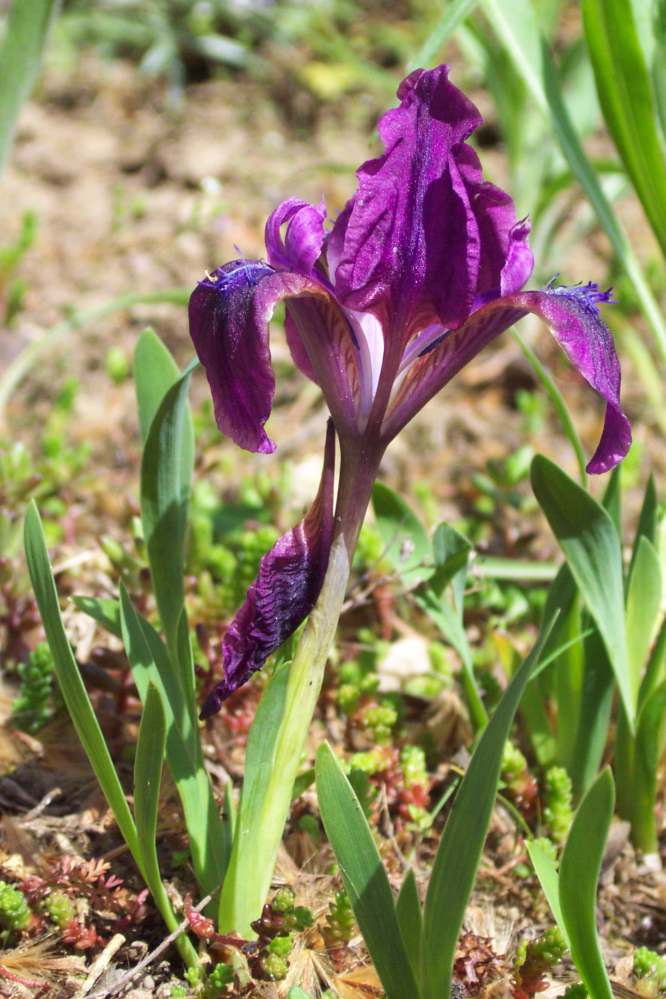 Lilium cv. ‘Stargazer’ Stargazer Lily
Lilium longiflorum  cv. Trumpet Easter Lily
Narcissus hybridDaffodil
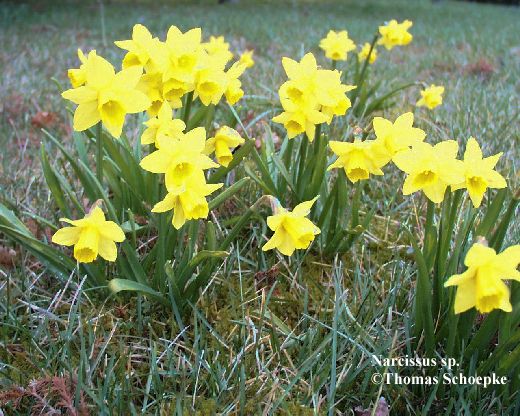 Phalaenopsis cv. Phalaenopsis, Butterfly Orchid
Polianthes tuberosaTuberose
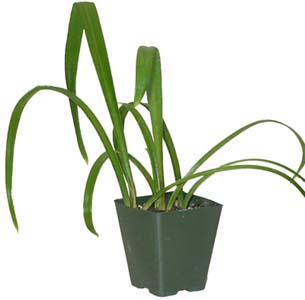 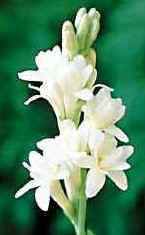 Protea cv.Protea
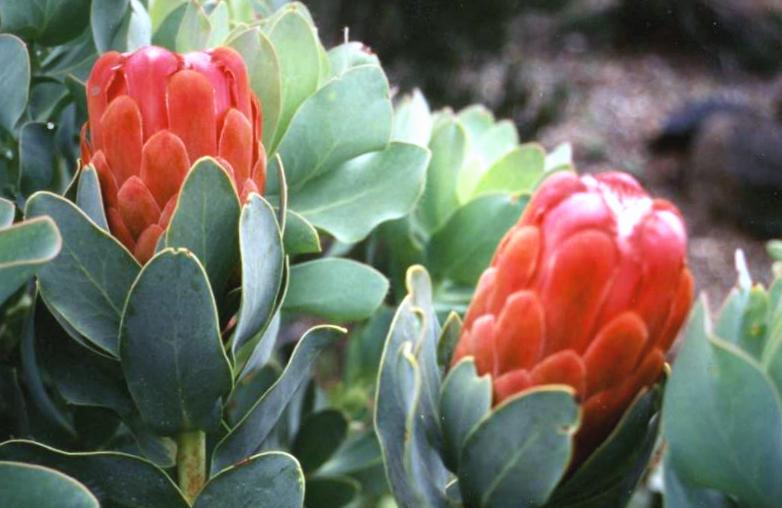 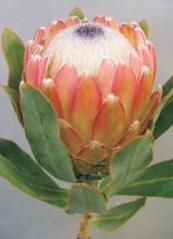 Strelitzia reginaeBird of Paradise
Tulipa cv. Tulip
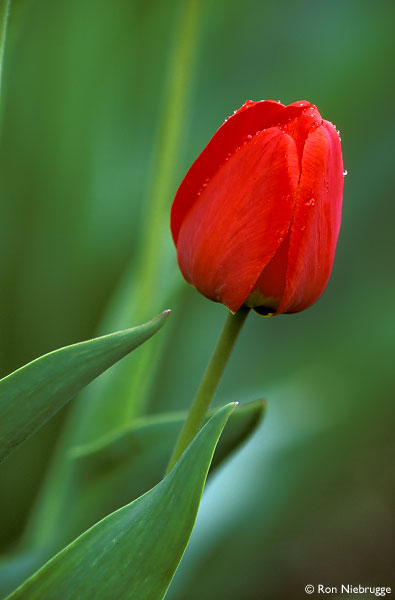 Zantedeschia aethiopica Calla
Schlumbergera truncata cv. Thanksgiving Cactus
Begonia X tuberhybrida cv. Tuberous Begonia
Kalanchoe blossfeldiana cv.Kalanchoe
Rhododendron cv.Azalea
Celosia argentea cv.Celosia, Cockscomb
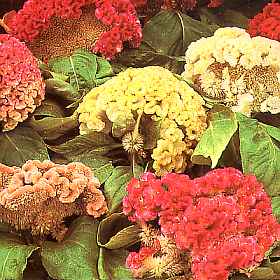 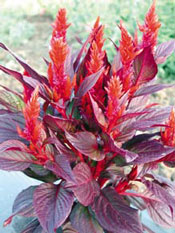 Spathiphyllum spp.Spathiphyllum, Peace lily
Saintpaulia ionantha cv.African Violet
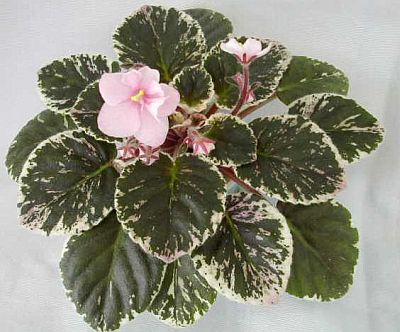 Sinningia speciosa cv.Gloxinia
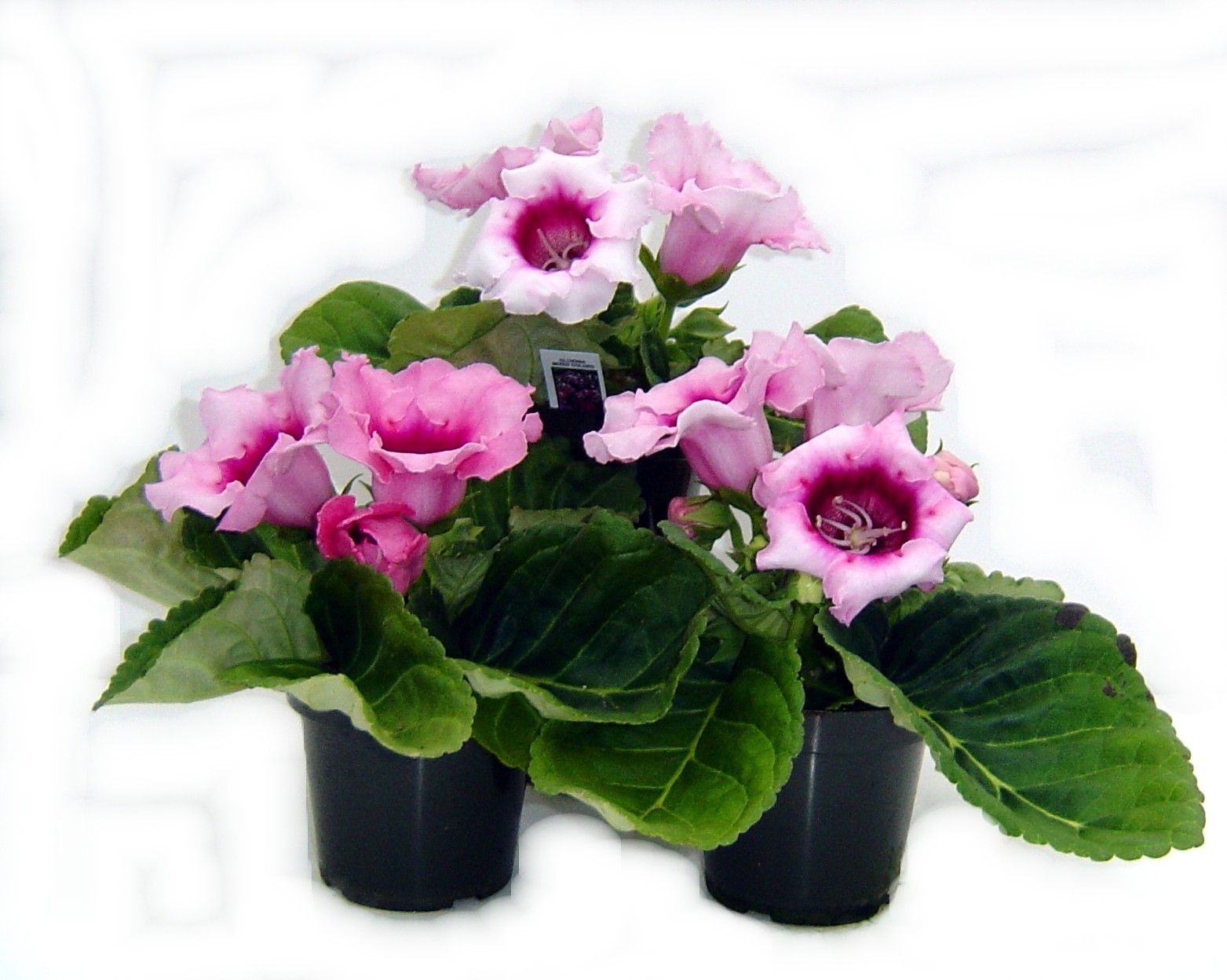 Aechmea cv.Bromeliad
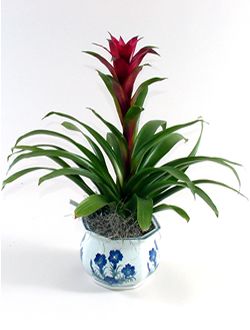 Alpinia purpurataGinger
Crassula argenteaJade Plant
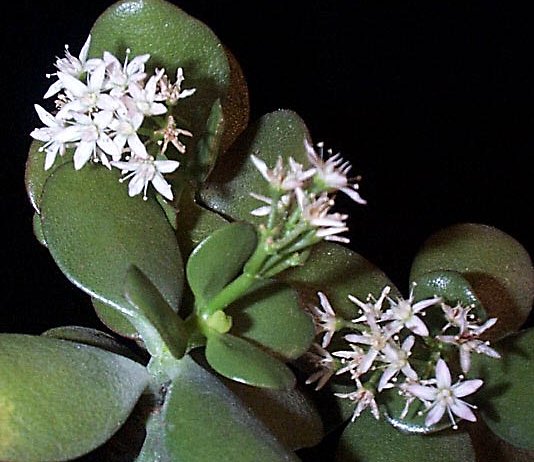 Cyclamen persicum cv.Florist’s Cyclamen
Euphorbia milii var.Crown of Thorns
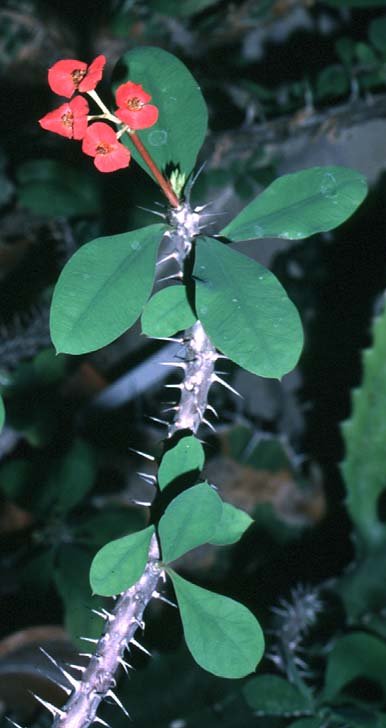 Euphorbia pulcherrima cv. Poinsettia
Exacum affineGerman Persian Violet
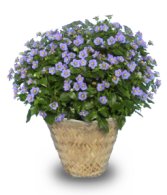 Hoya carnosa var.Wax Plant
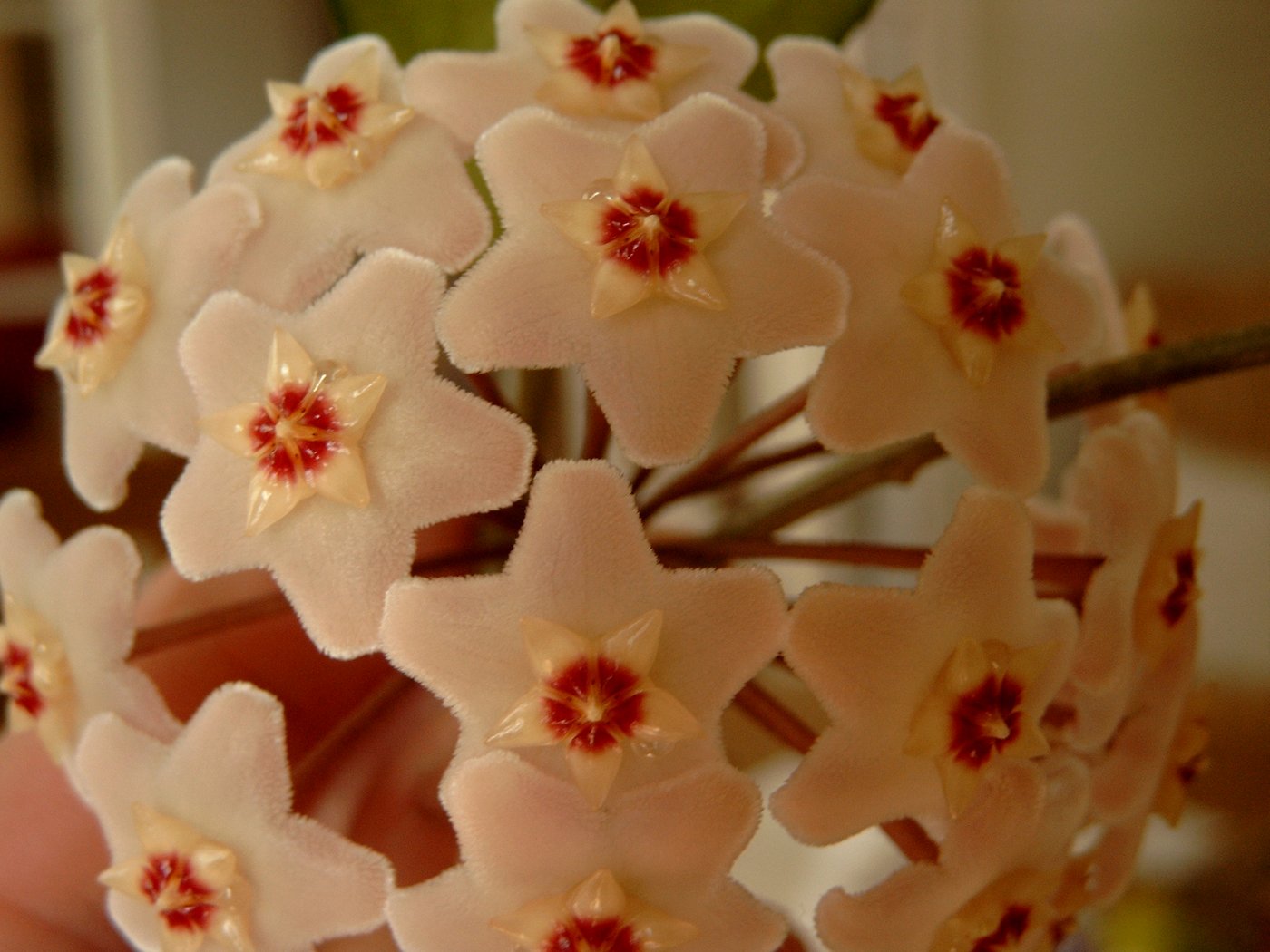 Plectranthus australis Swedish Ivy
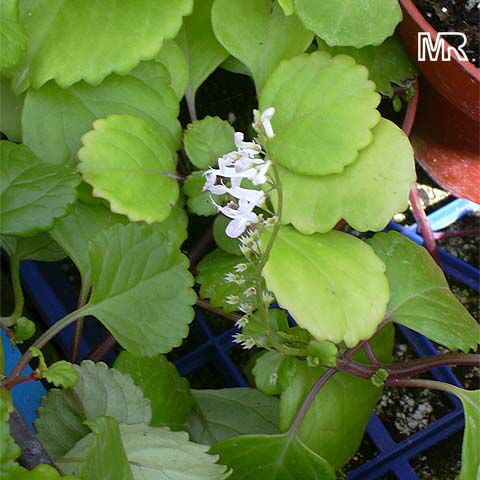 Philodendron scandens oxycardiumHeartleaf Philodendron
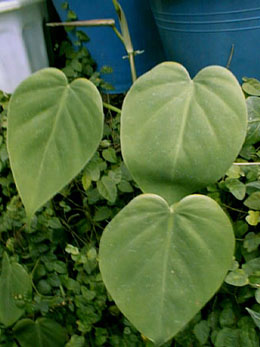 Nephrolepis exaltata cv. Boston Fern
Monstera deliciosaSplit-leaf Philodendron
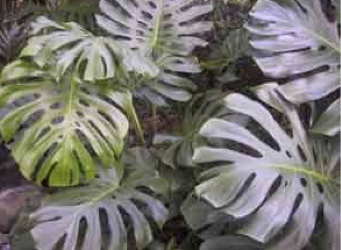 Maranta leuconeura cv. Prayer Plant
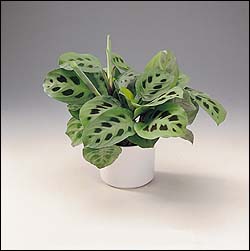 PeperomiaWatermelon Peperomia
Syngonium podophyllumNepthytis
Hedera helix cv.English Ivy
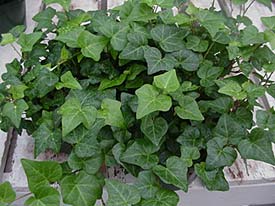 Zebrina pendula cv. Wandering Jew
Sansevieria trifasciata cv. Snake Plant, Sansevieria
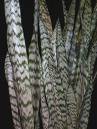 Adiantum spp.Maidenhair Fern
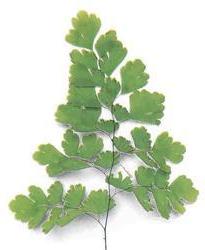 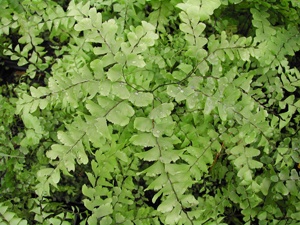 Aglaonema commutatum cv. Aglaonema, Chinese Evergreen
Araucaria heterophyllaNorfolk Pine
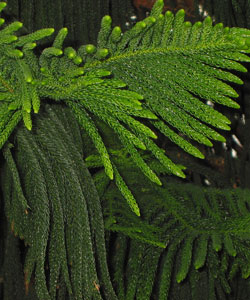 Asparagus densiflorus ‘Myriocladus’Ming Fern
Asparagus densiflorus ‘Sprengeri’Sprengeri
Asparagus setaceus Plumosa Fern
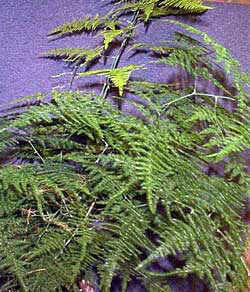 12. Asparagus setaceus ‘Pyramidalis’- Tree Fern
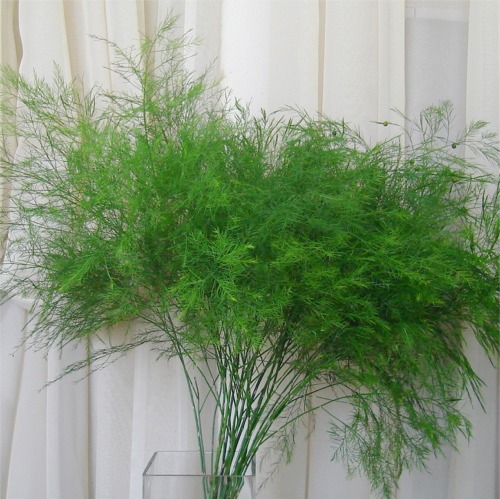 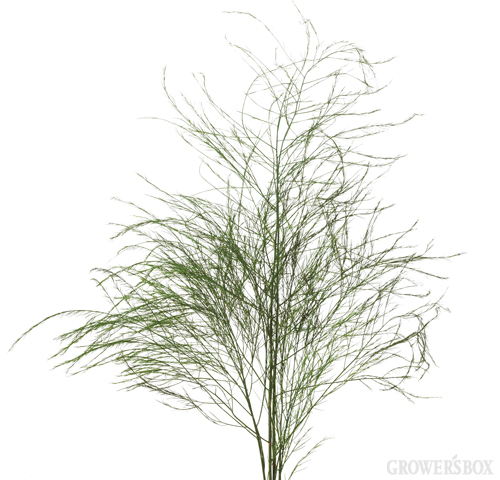 Beaucarnea recurvataPonytail Palm
Brassaia actinophyllaSchefflera, Octopus tree
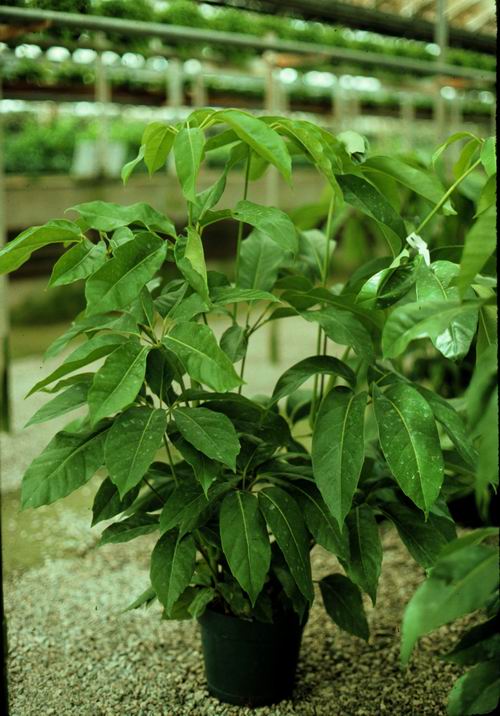 Chamaedorea elegansParlor Palm, Chamaedor Palm
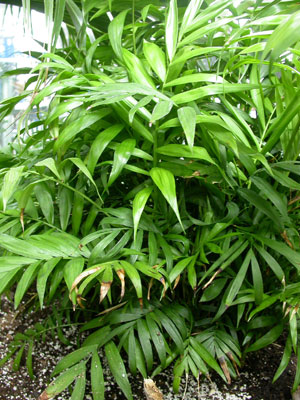 Chlorophytum comosum var.Spider Plant
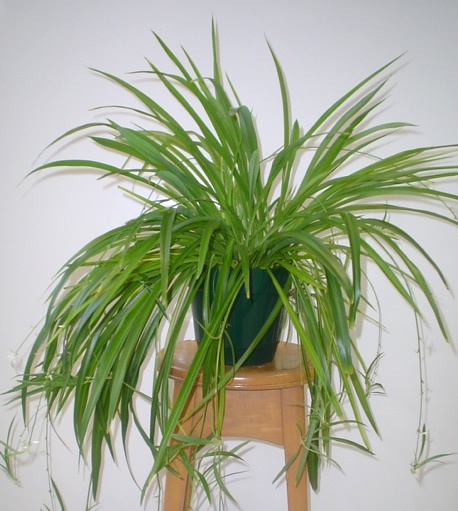 Codiaeum variegatum cv.Croton
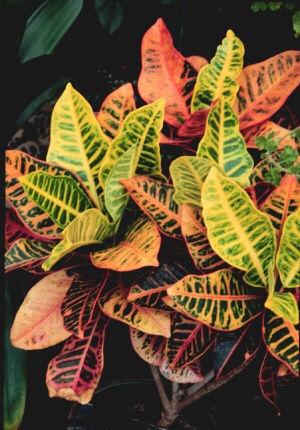 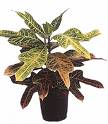 Cordyline terminalisTi Plant
Dieffenbachia spp.Dieffenbachia, Dumb Cane
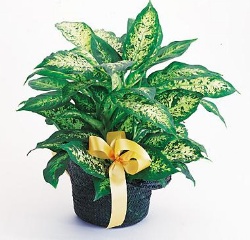 Asplenium nidusBird’s Nest Fern
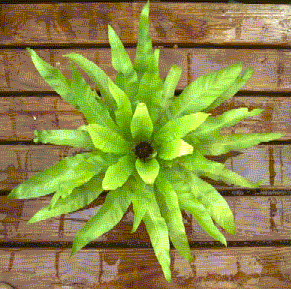 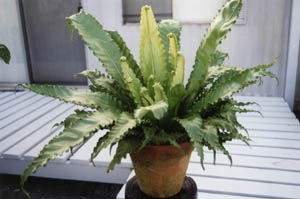 Dizygotheca elegantissimaFalse Aralia
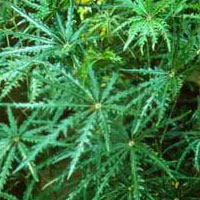 Dracaena fragrans ‘Massangeana’Corn Plant Dracaena
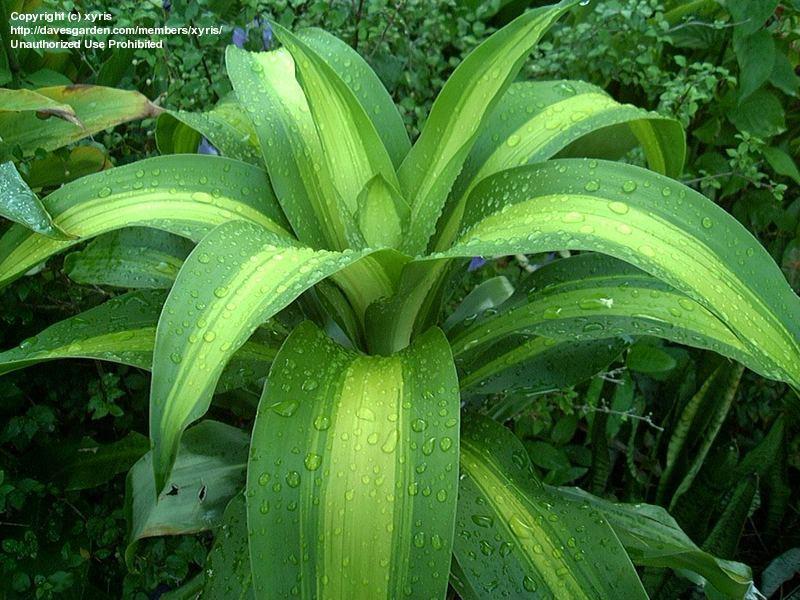 Dracaena marginata var.Red-margined dracaena
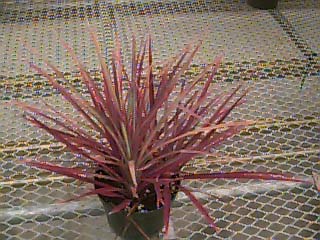 Epipremnum aureum cv.Golden Pothos, Devil’s Ivy
Ficus benjamina ‘Exotica’Benjamin Fig, Weeping Fig
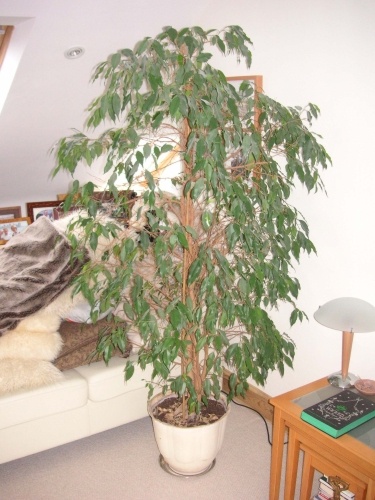 Ficus elastica ‘Decora’Rubber Tree
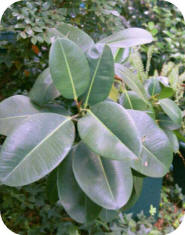 Ficus lyrataFiddle leaf Fig
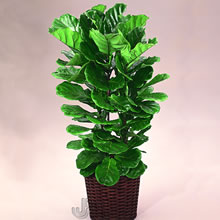 Pittosporum tobira cv. Pittosporum, Mock Orange
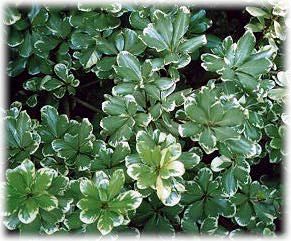 Vaccinium ovatumHuckleberry
Gaultheria shallonLemonleaf, Salal
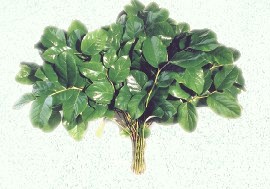 Eucalyptus
Galax urceolataGalax
Rumorha adiantiformis Leatherleaf Fern
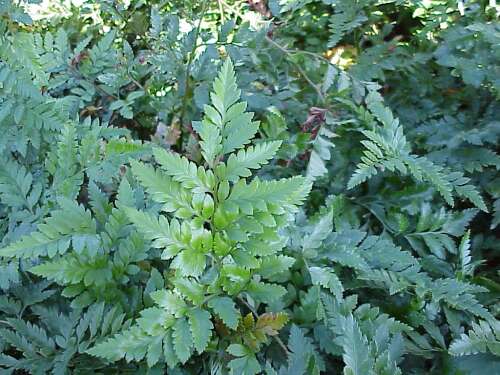 Moluccella laevisBells of Ireland
Xerophyllum tenaxBear Grass
Salix matsudana cv.Curly Willow
Salix discolor  cv. Pussy Willow